翻轉生命的复活主
路二十四：13-35
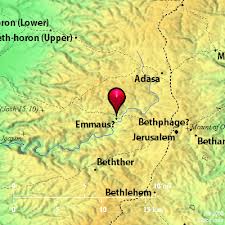 兩次天淵之別的旅程
复活主日
13 正 當 那 日 ， 門 徒 中 有 兩 個 人 往 一 個 村 子 去 ； 這 村 子 名 叫 以 馬 忤 斯 ， 離 耶 路 撒 冷 約 有 二 十 五 里 。
14 他 們 彼 此 談 論 所 遇 見 的 這 一 切 事 。
15 正 談 論 相 問 的 時 候 ， 耶 穌 親 自 就 近 他 們 ， 和 他 們 同 行 ；
16 只 是 他 們 的 眼 睛 迷 糊 了 ， 不 認 識 他 。
視野受限制
13 正 當 那 日 ， 門 徒 中 有 兩 個 人 往 一 個 村 子 去 ； 這 村 子 名 叫 以 馬 忤 斯 ， 離 耶 路 撒 冷 約 有 二 十 五 里 。
14 他 們 彼 此 談 論 所 遇 見 的 這 一 切 事 。
15 正 談 論 相 問 的 時 候 ， 耶 穌 親 自 就 近 他 們 ， 和 他 們 同 行 ；
16 只 是 他 們 的 眼 睛 迷 糊 了 ， 不 認 識 他 。
對主錯誤的認識限制了門徒的視野
17 耶 穌 對 他 們 說 ： 你 們 走 路 彼 此 談 論 的 是 甚 麼 事 呢 ？ 他 們 就 站 住 ， 臉 上 帶 著 愁 容 。
18 二 人 中 有 一 個 名 叫 革 流 巴 的 回 答 說 ： 你 在 耶 路 撒 冷 作 客 ， 還 不 知 道 這 幾 天 在 那 裡 所 出 的 事 麼 ？
19 耶 穌 說 ： 甚 麼 事 呢 ？ 他 們 說 ： 就 是 拿 撒 勒 人 耶 穌 的 事 。 他 是 個 先 知 ， 在 神 和 眾 百 姓 面 前 ， 說 話 行 事 都 有 大 能 。
20 祭 司 長 和 我 們 的 官 府 竟 把 他 解 去 ， 定 了 死 罪 ， 釘 在 十 字 架 上 。
21 但 我 們 素 來 所 盼 望 、 要 贖 以 色 列 民 的 就 是 他 ！ 不 但 如 此 ， 而 且 這 事 成 就 ， 現 在 已 經 三 天 了 。
22 再 者 ， 我 們 中 間 有 幾 個 婦 女 使 我 們 驚 奇 ； 他 們 清 早 到 了 墳 墓 那 裡 ，
23 不 見 他 的 身 體 ， 就 回 來 告 訴 我 們 ， 說 看 見 了 天 使 顯 現 ， 說 他 活 了 。
24 又 有 我 們 的 幾 個 人 往 墳 墓 那 裡 去 ， 所 遇 見 的 正 如 婦 女 們 所 說 的 ， 只 是 沒 有 看 見 他 。
視野受限制
13 正 當 那 日 ， 門 徒 中 有 兩 個 人 往 一 個 村 子 去 ； 這 村 子 名 叫 以 馬 忤 斯 ， 離 耶 路 撒 冷 約 有 二 十 五 里 。
14 他 們 彼 此 談 論 所 遇 見 的 這 一 切 事 。
15 正 談 論 相 問 的 時 候 ， 耶 穌 親 自 就 近 他 們 ， 和 他 們 同 行 ；
16 只 是 他 們 的 眼 睛 迷 糊 了 ， 不 認 識 他 。
從聆聽傾訴到當頭棒喝
17 耶 穌 對 他 們 說 ： 你 們 走 路 彼 此 談 論 的 是 甚 麼 事 呢 ？ 他 們 就 站 住 ， 臉 上 帶 著 愁 容 。
25 耶 穌 對 他 們 說 ： 無 知 的 人 哪 ， 先 知 所 說 的 一 切 話 ， 你 們 的 心 信 得 太 遲 鈍 了 。
26 基 督 這 樣 受 害 ， 又 進 入 他 的 榮 耀 ， 豈 不 是 應 當 的 麼 ？
27 於 是 從 摩 西 和 眾 先 知 起 ， 凡 經 上 所 指 著 自 己 的 話 都 給 他 們 講 解 明 白 了 。
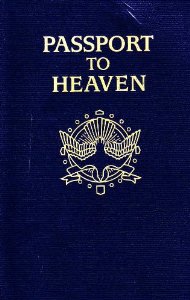 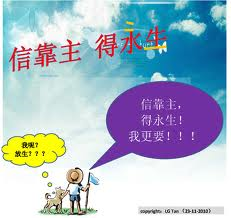 從聆聽傾訴到當頭棒喝
17 耶 穌 對 他 們 說 ： 你 們 走 路 彼 此 談 論 的 是 甚 麼 事 呢 ？ 他 們 就 站 住 ， 臉 上 帶 著 愁 容 。
25 耶 穌 對 他 們 說 ： 無 知 的 人 哪 ， 先 知 所 說 的 一 切 話 ， 你 們 的 心 信 得 太 遲 鈍 了 。
26 基 督 這 樣 受 害 ， 又 進 入 他 的 榮 耀 ， 豈 不 是 應 當 的 麼 ？
27 於 是 從 摩 西 和 眾 先 知 起 ， 凡 經 上 所 指 著 自 己 的 話 都 給 他 們 講 解 明 白 了 。
指向复活主的經文
我又要叫你（撒旦）和女人的後裔為仇，女人的後裔（耶穌）要傷你的頭（藉死裡复活的致命一擊），你要傷他的腳跟（被釘死在十架上）。創3：15
他誠然擔當我們的憂患，背負我們的痛苦，因他受的刑罰我們得平安，因他受的鞭傷我們得醫治；耶和華使我們眾人的罪孽都歸在他身上，他將命傾倒，以致於死，他也被列在罪犯之中，他卻擔當多人的罪，又為罪犯代求。賽53
約拿三日三夜在大魚腹中，人子也要這樣三日三夜在地裡頭。太12：40
不再懼怕擔憂
凡勞苦擔重擔的人，可以到我這裡來，我就使你們得安息。太11：28
把握機會，作出選擇
28 將 近 他 們 所 去 的 村 子 ， 耶 穌 好 像 還 要 往 前 行 ，
29 他 們 卻 強 留 他 ， 說 ： 時 候 晚 了 ， 日 頭 已 經 平 西 了 ， 請 你 同 我 們 住 下 罷 ！ 耶 穌 就 進 去 ， 要 同 他 們 住 下 。
讓复活主掌管你的生命
30 到 了 坐 席 的 時 候 ， 耶 穌 拿 起 餅 來 ， 祝 謝 了 ， 擘 開 ， 遞 給 他 們 。
31 他 們 的 眼 睛 明 亮 了 ， 這 才 認 出 他 來 。 忽 然 耶 穌 不 見 了 。
看不見的复活主時刻與你同在
你因看見了我才信，那沒有看見就信的有福了。約20：28
你不要懼怕驚惶，因為你無論往哪裡去，你的神必與你同在。書1：9
我與你們同在。哈1：13
凡我所吩咐你們的，都教訓他們遵守，我就常與你們同在，直到世界的末了。太28：20
我與你們同在！
心中火熱立刻動身傳揚复活主
32 他 們 彼 此 說 ： 在 路 上 ， 他 和 我 們 說 話 ， 給 我 們 講 解 聖 經 的 時 候 ， 我 們 的 心 豈 不 是 火 熱 的 麼 ？
33 他 們 就 立 時 起 身 ， 回 耶 路 撒 冷 去 ， 正 遇 見 十 一 個 使 徒 和 他 們 的 同 人 聚 集 在 一 處 ，
34 說 ： 主 果 然 復 活 ， 已 經 現 給 西 門 看 了 。
劉民和牧師分享特會：7月26，27日
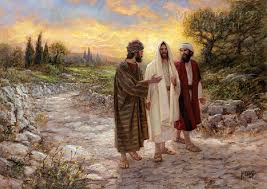 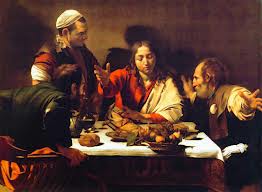 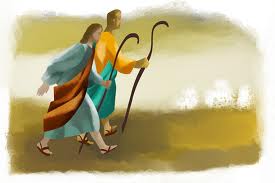